Informe Nodo Sur 2024
Proyecto de Incidencia
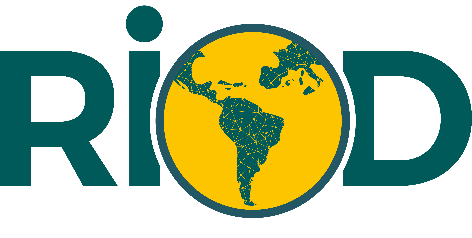 Sobre Nosotros
Somos una red de ONG del Cono Sur que trabaja desde la perspectiva de promoción de derechos, atendiendo problemas vinculados al uso de drogas y proporcionando apoyo en contextos de vulnerabilidad. Nuestras intervenciones incluyen tratamiento, prevención y fortalecimiento de redes de apoyo.
[Speaker Notes: Introducción y misión de la red en el Cono Sur.]
Planteo Introductorio
Consideramos artificial la división entre Prevención, Tratamiento, Gestión de Riesgos y Reducción de Daños, ya que estas son dimensiones integradas en nuestra labor. Lo comunitario actúa como la dimensión integradora, aspecto que se pierde en una formulación fragmentada de estas áreas.

En la región, es evidente la falta de políticas de drogas eficientes. Más allá de la formulación de planes, "la no política" ha sido, en muchos casos, la política predominante.

El informe aborda la necesidad de coordinación entre políticas públicas para enfrentar el crecimiento del consumo de sustancias y narcotráfico en la región. Fortalecer los programas de reducción de daños e inclusión social es crucial.
[Speaker Notes: Contexto general del informe y objetivos principales.]
Prevención
Consumo en la Población General: Alto consumo de alcohol y marihuana en Argentina, Brasil, Chile y Uruguay. En adolescentes, el inicio temprano y la baja percepción de riesgo en sustancias como cannabis y tranquilizantes son preocupantes.
Población Escolar: Elevado consumo de alcohol y otras drogas desde edades tempranas, especialmente en adolescentes mujeres, quienes lideran en consumo de alcohol y tranquilizantes sin prescripción.
Conclusión: Es urgente un enfoque integral e interseccional para mejorar las políticas de prevención, con perspectiva de género, adaptando políticas a contextos locales y priorizando el acceso equitativo a programas efectivos.
[Speaker Notes: Descripción de los desafíos y poblaciones objetivo.]
Tratamiento
Los modelos varían por país: Argentina fomenta programas comunitarios, Brasil emplea la Red de Atención Psicosocial, mientras que Chile y Uruguay ofrecen programas de rehabilitación en centros ambulatorios y espacios comunitarios.

Desafíos comunes Los recursos asistenciales son insuficientes y repercuten en el acceso desigual al tratamiento, especialmente en áreas rurales y contextos vulnerables. Amplios sectores no acceden a cobertura. Existe una brecha muy grande entre el financiamiento y los costos de los tratamientos que la sociedad civil no puede asumir.  No hay espacios de tratamiento con enfoque de género y abordajes adecuados para poblaciones vulnerables como mujeres y disidencias,personas privadas de libertad, migrantes y otras interseccionalidades.
Por ello se requiere un enfoque interseccional y colaborativo, con más financiamiento y políticas coherentes para garantizar el acceso efectivo al tratamiento de SPA en toda la región. La colaboración entre gobiernos y organizaciones civiles es fundamental para ofrecer respuestas sostenibles y adaptadas a las realidades locales.
[Speaker Notes: Modelos de tratamiento y sus retos en implementación.]
Reducción de Riesgos y Daños
El aumento en consumo de sustancias, la limitada cobertura y la estigmatización presentan desafíos para la implementación de programas efectivos de reducción de daños, En zonas rurales se suman dificultades de acceso.

Desafíos comunes: Estigmatización, Desigualdad en el acceso a servicios, Falta de recursos, Criminalización del consumo

Conclusiones: Enfoque integral, políticas inclusivas, educación pública y mejor coordinación entre servicios.
[Speaker Notes: Retos y enfoques de reducción de riesgos en los países de la región.]
Criminalidad, Narcotráfico y Estigma
Desafíos del Narcotráfico y la Criminalidad en América del Sur
El narcotráfico es uno de los principales desafíos de seguridad en América del Sur, aumentando la violencia y la criminalidad.
Factores como la geografía, fronteras porosas y la hidrovía del Río Paraná facilitan las actividades del narcotráfico.
La falta de control y presencia estatal en algunas regiones, la escasez de políticas sociales y recursos, permite que organizaciones criminales asuman roles de "protección" y poder.
Niños y adolescentes, especialmente en áreas vulnerables, son reclutados por clanes familiares y grupos criminales, encuentran alternativas a la exclusión.
Los desafíos persisten debido a la corrupción y la falta de recursos.
Se requiere un enfoque integral que involucre a las comunidades, refuerce la inclusión social y fortalezca las políticas públicas.
[Speaker Notes: Impacto del narcotráfico en la sociedad.]
Estigmatización y Discriminación en América del Sur
Estigmatización y Discriminación en América del Sur
Factores clave: pobreza, migración, consumo de drogas.
Doble estigma: Las personas usuarias de drogas enfrentan discriminación por consumo y situación socioeconómica.
Situación de calle: En Argentina y Uruguay, se implementan medidas coercitivas que no abordan las causas estructurales de la pobreza.
Discriminación hacia migrantes y LGBTQ+: Estigmatización asociada a delincuencia y prostitución.
Avances: Políticas inclusivas para pueblos indígenas y afrodescendientes en Brasil y Uruguay, aunque persisten desafíos:
Acceso a salud y educación limitado.
Discriminación y violencia social.
Falta de implementación efectiva de leyes
[Speaker Notes: Impacto del narcotráfico en la sociedad.]
Debate de las Leyes
Las leyes de salud mental en la región enfrentan desafíos en implementación debido a falta de recursos y estigmatización. Las reformas requieren un enfoque inclusivo y centrado en derechos humanos.
[Speaker Notes: Revisión de las leyes de salud mental y sus limitaciones.]
Algunas Propuestas
Toma de conciencia del impacto del narcotráfico en las democracias y de calidad de vida
Asignación de presupuestos adecuados y continuidad en el tiempo
 Diseño y ejecución de políticas de drogas con participación activa de las ONGs
Desarrollo de programas con enfoque interseccional
Accesibilidad a tratamientos de calidad
Fortalecimiento de comunidades para la mejora de la calidad de vida
 Integración de prevención, tratamiento y gestión de riesgos y reducción de daños (GRRD)
[Speaker Notes: Recomendaciones clave para políticas y programas sostenibles.]
Algunas Propuestas
Relación colaborativa entre Estado y sociedad civil
 Políticas basadas en las potencialidades de las comunidades, no en estigmas
Sistematización del conocimiento y cuidado de los equipos
Formación integral de los equipos
[Speaker Notes: Recomendaciones clave para políticas y programas sostenibles.]
Conclusiones
La sociedad civil ha asumido un rol crítico en llenar los vacíos dejados por el Estado. Es necesario que las políticas públicas integren a las ONG en el diseño y ejecución de estrategias sostenibles y efectivas en la lucha contra las adicciones.
[Speaker Notes: Resumen de conclusiones y énfasis en la participación de la sociedad civil.]